Piramide
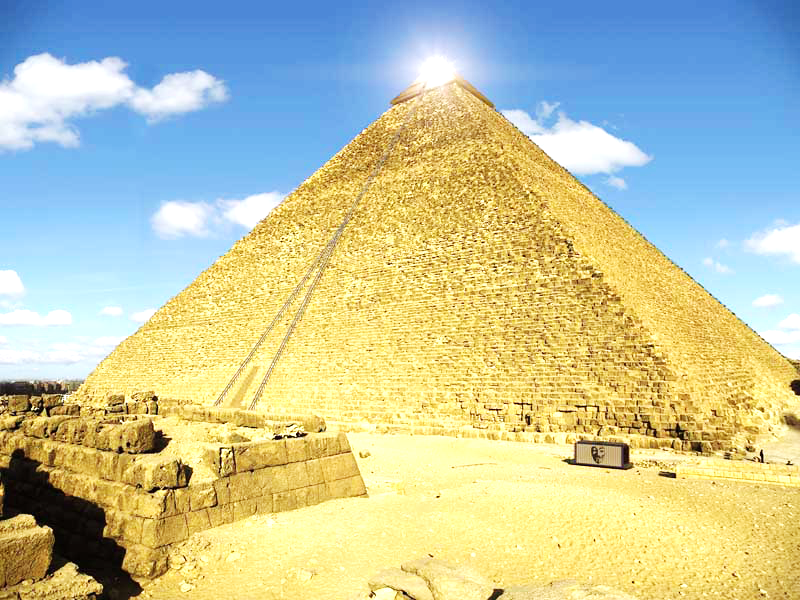 Sadržaj
Što su piramide?
Egipat 
Srednja Amerika 
Mezopotamija 
Kina 
Indija 
Europa 
Moderne piramide
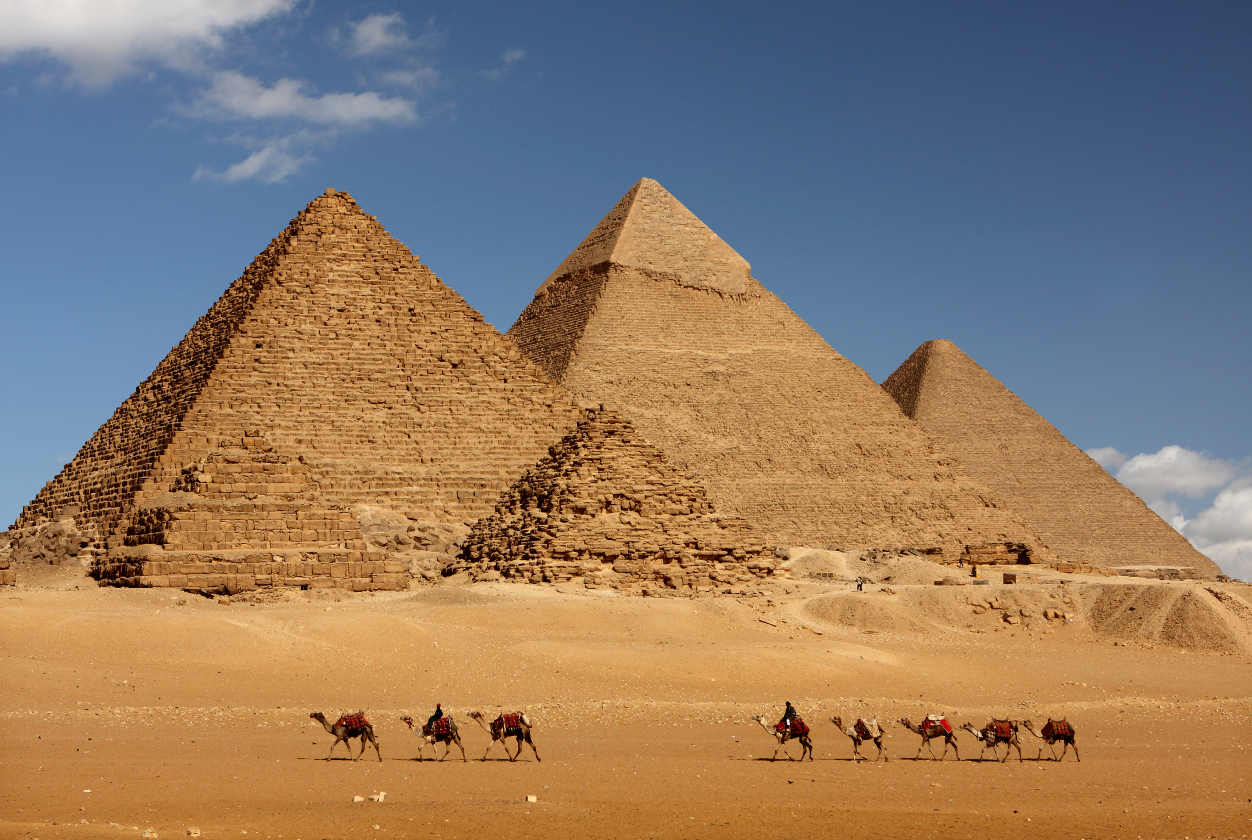 Što su piramide?
najimpresivnije građevine Egipta
građene kao grobnice faraona
osnovni način sahranjivanja vladara
prve građevine ikada sagrađene samo slaganjem ogromnih kamenih blokova jednih na druge
početak građenja u 27st. pr. Kr. 
u obliku geometrijskog tijela piramide
Egipat
piramide se u Egiptu kao oblik građevine razvila iz prizemne pravokutne grobnice
Keopsova piramida u Gizi je grobnica faraona Keopsa
najveća piramida u Egiptu nalazi se u Egiptu
piramida je bila visoka 150 metara
Piramide u Gizi
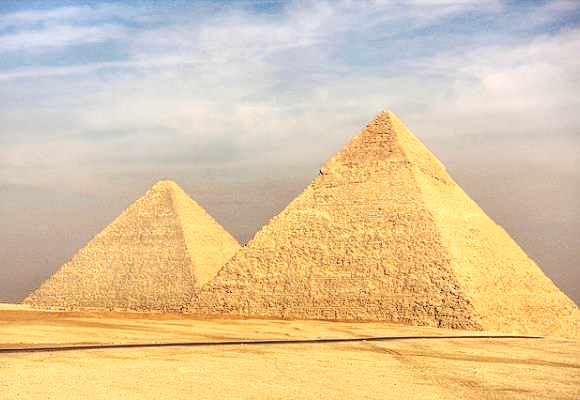 Srednja Amerika
piramida Chichen Itza u Meksiku
visoka je 24 metra 
piramida sunca 
grad Teotihuacan smjestio se blizu Mexico Cityja
piramida sunca je visoka 63 metara
građena je od platformi na četiri razine
vrh piramide je ravan
Chichen Itza i Piramida Sunca u Meksiku
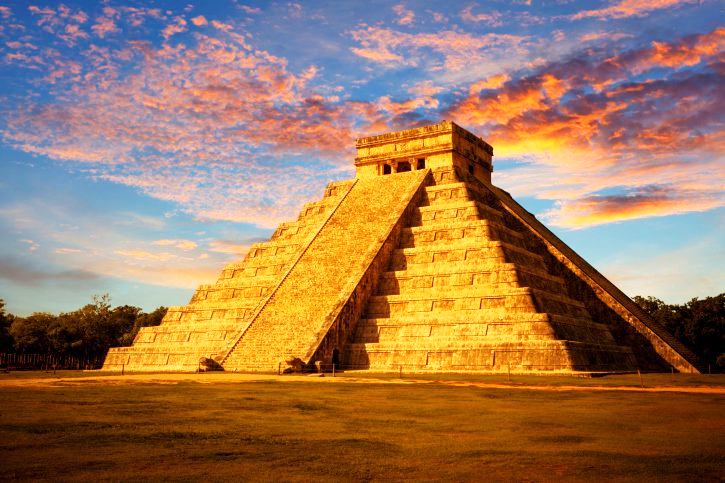 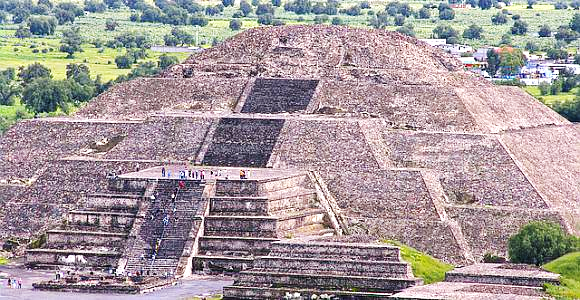 Mezopotamija
Babilonska kula
priča nije izmišljena, već ima svoju povijesnu pozadinu
Piramida u obliku tornja 
sagradio Hamurabi u 17. st. pr. Kr. 
babilonska kula je visoka je 90 metara
ima 7 katova
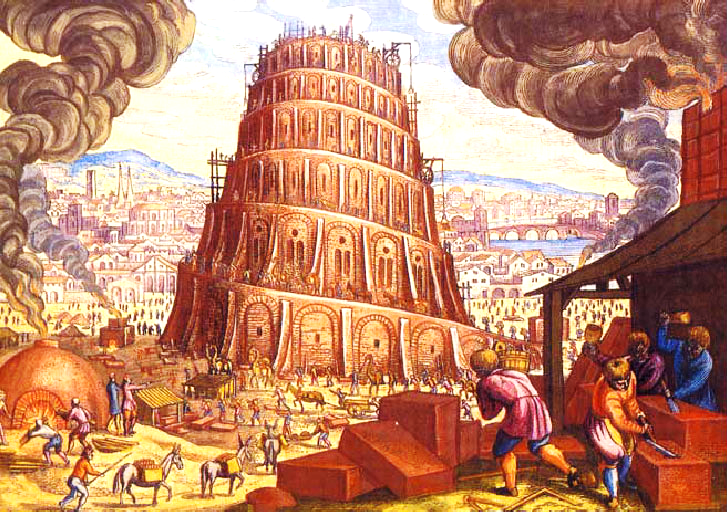 Babilonska kula u Mezopotamiji
Kina
u gradu Xian nalazi se Bijela piramida
visoka je 300 metara
u okolini piramida postoje grobovi sa kosturima
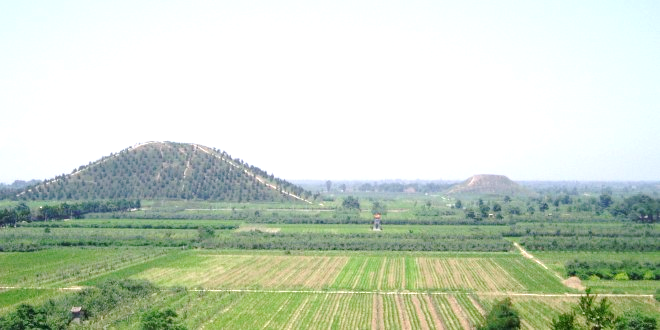 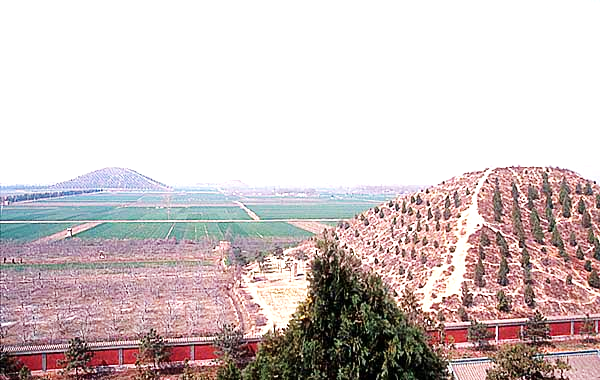 Bijela piramida u Kini
Indija
hramovi piramidalnog oblika postoje u južnoj Indiji,  
 izgrađene su za vrijeme dinastije Chola
hram Brihadisvara
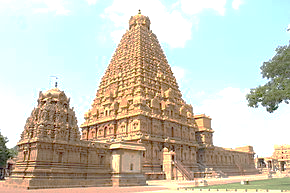 Hram Brihadisvara
Europa
hinduistički hram iz 11. stoljeća 
u Rimu nalazi se Cestijeva piramida
piramida u Bosni i Hercegovini
Semir Osmanagić je otkrio piramidu koja se zapravo smatra prirodnim reljefnim oblikom u Visokom
to je zapravo ljudskom rukom sagrađena piramida koju je prekrila vegetacija
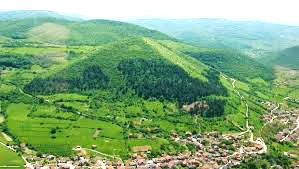 Piramida u Bosni i Hercegovini
Moderne piramide
primjer moderne piramide može se naći u Parizu, ispred muzeja Louvre
piramida s 32 kata u Memphisu izgrađena 1991. bila je košarkaška dvorana.
Walter Pyramid u Kaliforniji ima 18 katova 
dvorana košarkaških i odbojkaških ekipa
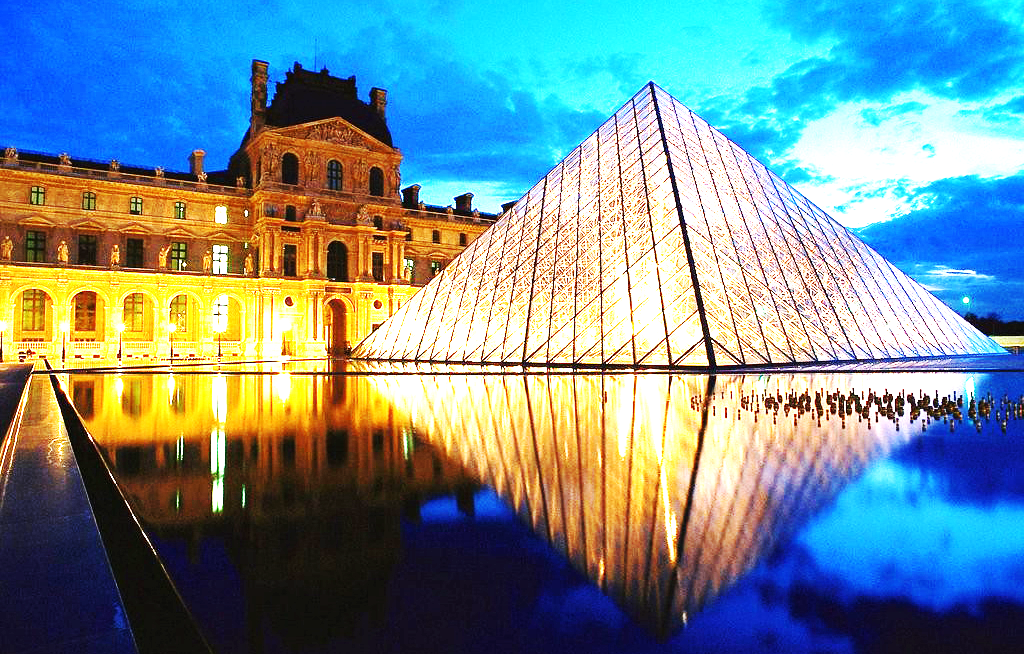 Piramida ispred muzeja Louvre
Pitanja za razred
1.Kakvog su oblika piramide?
2.Koja je najveća piramida u Egiptu?
3.Kako se zove piramida u Meksiku ravnoga vrha?
4.Koliko katova ima babilonska kula?
5.Kako se zove piramida u Kini?
6.Što je prekrilo piramidu u Bosni i Hercegovini?
7.Koliko katova ima piramida u Kaliforniji?
Literatura
https://bs.wikipedia.org/wiki/Bosanske_piramide
https://hr.wikipedia.org/wiki/Babilonska_kula
https://hr.wikipedia.org/wiki/Piramida_(arhitektura)
http://ce-4.forumotion.com/t8-kakvu-tajnu-skrivaju-kineske-piramide
https://hr.wikipedia.org/wiki/Keopsova_piramida
HVALA NA PAŽNJI !